ПРОГРАМА USAID 
«НОВЕ ПРАВОСУДДЯ»



ТРЕНІНГ  
Дослідження задоволеності відвідувачів суду окремими аспектами роботи суду за методологією КГЗ в рамках системи оцінювання роботи суду (СОРС)
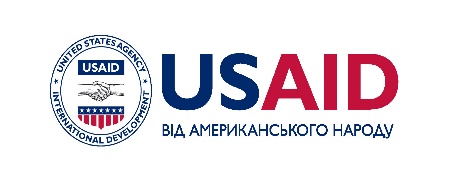 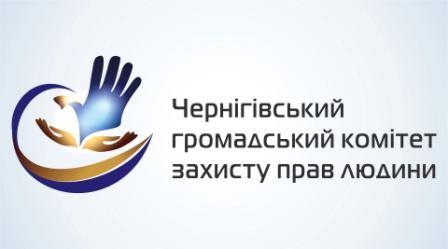 ЗАГАЛЬНА ХАРАКТЕРИСТИКА СИСТЕМИ ОЦІНЮВАННЯ РОБОТИ СУДУ
Ініціатива створення української Системи оцінювання роботи суду виникла в суддівському самоврядування України ще в 2008 році й була реалізована в рамках проектів Агентства США з міжнародного розвитку USAID «Україна: Верховенство права» та «Справедливе правосуддя».
Розробка системи оцінювання та її пілотна апробація в українських судах тривали з 2010 по 2015 роки.
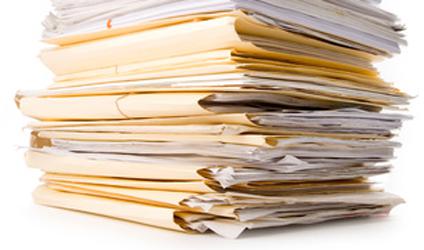 РІШЕННЯ РАДИ СУДДІВ УКРАЇНИ ЩОДО ЗАСТОСУВАННЯ СОРС
Рішення Ради суддів України від 02.04.2015. №28
- затверджено рамкову систему оцінювання роботи суду, судам рекомендовано застосовувати СОРС для оцінювання роботи суду в залежності від управлінської мети та завдань, спрямованих на вдосконалення роботи суду з періодичністю один раз на три роки 
Рішення Ради суддів України від 08.04.2016. №26
- затверджено методичний посібник «Застосування Системи оцінювання роботи суду» та перелік базових показників роботи суду, які підлягають застосуванню з метою аналізу їх діяльності що півроку та щороку всіма судами України з опублікуванням цих показників на веб-сайтах відповідних судів     
Рішення Ради суддів України від 17.09.2018. №53
- рекомендувати усім судам України провести протягом грудня 2018 – січня 2019 року анкетування відвідувачів щодо якості роботи суду
- звернутися до Програми USAID «Нове правосуддя» з пропозицією надати Раді суддів України, місцевим та апеляційним судам України  технічну допомогу у проведенні опитування учасників судових проваджень відповідно до модулю 4 СОРС «Задоволеність роботою суду учасниками судових проваджень»
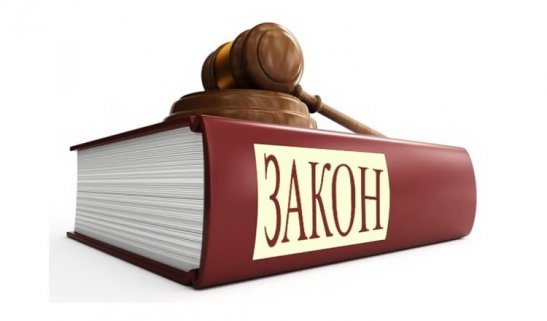 Стисла історія та сутність карток громадського опитування
Методологія карток громадянського звітування  (Citizen Report Cards)  була винайдена на початку 90-х років в м. Бангалор (Індія), ставши результатом проведеного групою місцевих постачальників муніципальних послуг опитування споживачів щодо якості цих послуг.
	 Базуючись на репрезентативній вибірці мешканців міста, групі вдалося дізнатися про найгостріші проблеми, які турбували громадян, включаючи і мешканців найбідніших районів міста.
	 Результати дослідження були презентовані як думка постійних користувачів щодо якості роботи постачальників послуг та міської влади.
Стисла історія та сутність карток громадського опитування
КГЗ – це форма громадського контролю за якістю послуг, що має практичну спрямованість. 
Загальна мета таких досліджень - надати «постачальникам послуг» та суспільству інформацію про стан якості послуг та визначити шляхи подолання існуючих проблем. 
Виходячи з методології, яка пропонується в рамках даного проекту, якість роботи суду оцінюється з позиції відвідувача суду.
Саме з  позиції відвідувача суду  отримуємо  узагальнене уявлення про рівень якості функціонування суду як державної установи.
 Досліджуючи думку (хоча і суб’єктивну) відвідувача, треба виходити з того, що навіть якщо робота суду є ефективною за певними показниками, надана у суді послуга є бездоганною за своїм стандартом, якість процесу її надання залишиться низькою, доки відвідувач, як зовнішній оцінювач, є незадоволеним, а послуга не відповідає його потребам (очікуванням).
 Тому врахування думки відвідувачів є необхідною умовою отримання цілісного та несуперечливого уявлення про фактичні результати діяльності суду.
ОСОБЛИВОСТІ ВИБІРКИза методологією карток громадянського звітування
Опитування проводиться за методом випадкової вибірки відвідувачів суду. 
Кількість респондентів, які обираються для участі в опитуванні, обумовлюється розмірами суду, зокрема середньою кількістю відвідувачів суду в робочі (приймальні) дні. 
Для уможливлення проведення статистичного аналізу даних мінімально необхідна кількість респондентів – 50 осіб. 
Максимальна кількість респондентів – 200 осіб. 
Кількість респондентів, обраних для опитування, має розподілятися рівномірно на 10 приймальних днів. Якщо кількість відвідувачів є незначною (менш як п’ять осіб у день), для забезпечення збору мінімально необхідної кількості анкет (50) слід передбачити можливість продовження періоду опитування. 
Орієнтовну схему випадкової вибірки залежно від середньої відвідуваності суду в приймальні дні наведено в таблиці 8 посібника СОРС.
КРИТЕРІЇ ОЦІНЮВАННЯ РІВНЯ ЗАДОВОЛЕНОСТІ РОБОТОЮ СУДУ ЙОГО ВІДВІДУВАЧАМИ
ДОСТУПНІСТЬ СУДУ;
ЗРУЧНІСТЬ ТА КОМФОРТІНТСЬ ПЕРЕБУВАННЯ В СУДІ;
ПОВНОТА ТА ЯСНІСТЬ ІНФОРМАЦІЇ;
СПРИЙНЯТТЯ РОБОТИ ПРАЦІНИКІВ АПАРТУ СУДУ;
ДОТРИМАННЯ СТРОКІВ СУДОВОГО РОЗГЛЯДУ;
СПРИЙНЯТТЯ РОБОТИ СУДДІ;
СУДОВЕ РІШЕННЯ (ЯКЩО РОЗГЛЯД СПРАВИ ЗАВЕРШЕНО)
ЗМІНИ, РЕКОМЕНДАЦІЯ ТА СИСТЕМА «ЕЛЕКТРОННИЙ СУД»
Дякуємо за увагу!
Катерина Данькова
керівниця програм 
ГО “Чернігівський громадський комітет захисту прав людини”
Тел.: 063-158-32-46, 050-06-190-30
E-mail: katrina.dankova@gmail.com
Захід організований за підтримки американського народу, наданої через Агентство США з міжнародного розвитку (USAID) в рамках Програми «Нове правосуддя»